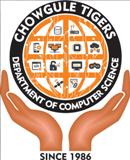 Title of the presentation
Name of the Faculty
Name of the Department
Email-id
PCCAS
 (eg. Asst. Prof. Harry Potter, Dept. of Literature, PCCAS)
Agenda
1. 
  	2.
   	.
	.
	.
Summary
Test Yourself
(List questions related to this ppt here.)
References
Thank You